My  friends
WWW.PPT818.COM
A fashion show
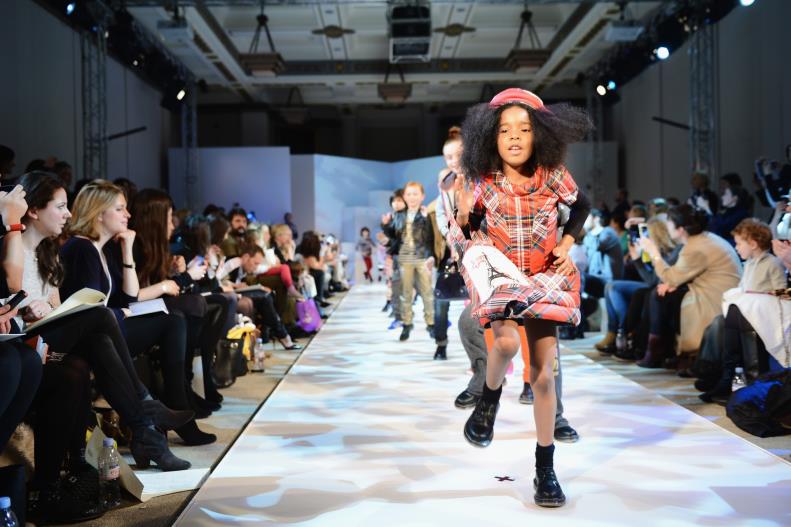 I have a yellow T-shirt and a pair of blue shorts.
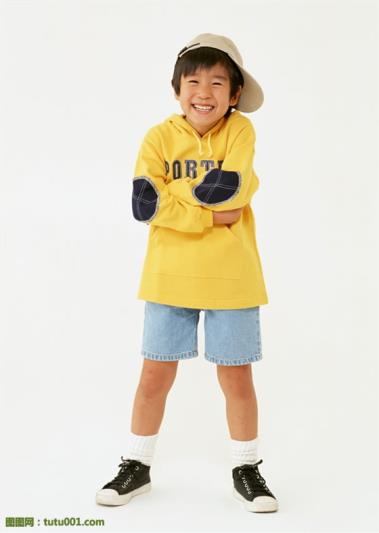 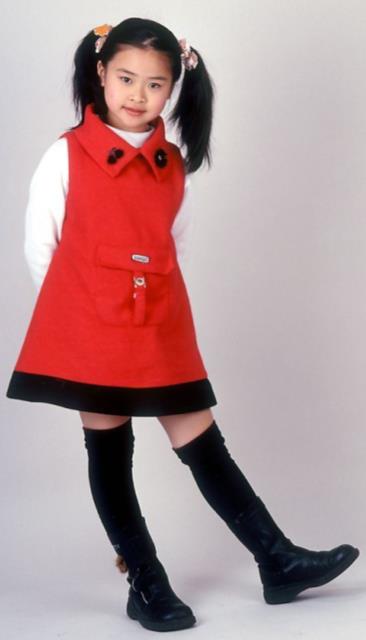 I have a red dress and a pair of black shoes.
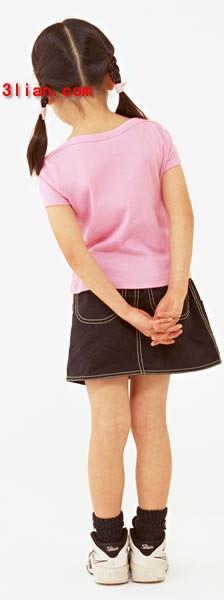 I have a pink T-shirt and a blue skirt.
I have a pair of blue pants.
I have …
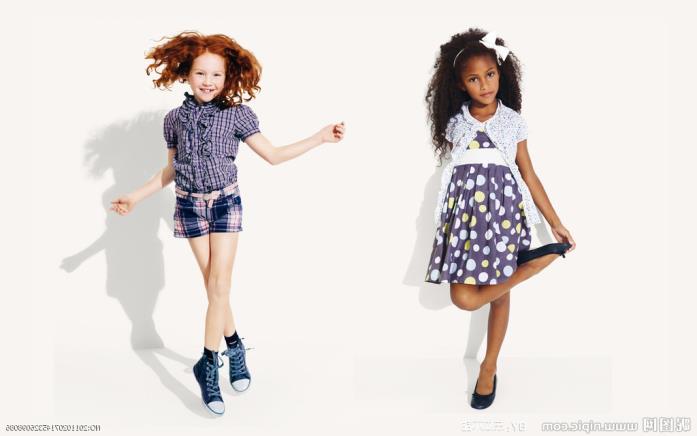 This is Ben. 
He has an orange T-shirt and a pair of green shorts.
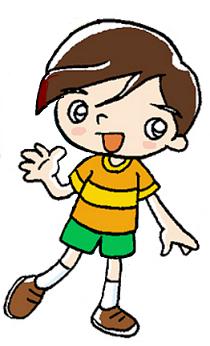 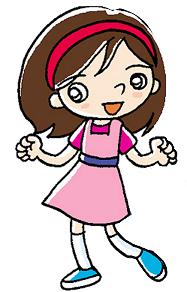 This is May. 
She has a pink dress.
Now you try.
This is Paul. 
He has _____ .
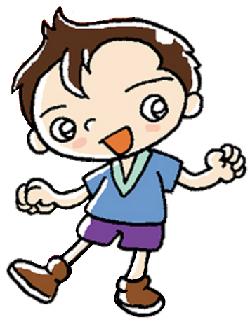 This is Gloria. 
She has _____.
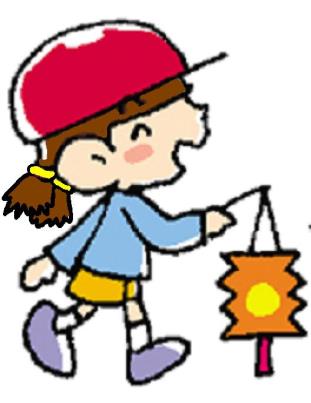 the dress?
the hat?
the shirt?
What colour
is
It
is
pink.
purple and pink.
blue.
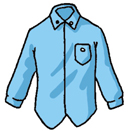 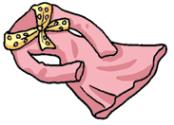 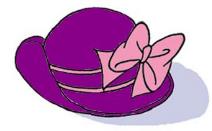 dress
shirt
hat
the pants?
the jeans?
the shorts?
What colour
are
They
are
blue.
green.
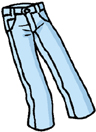 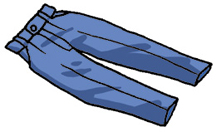 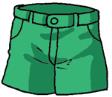 shorts
jeans
pants
Tom has ____________.
a T-shirt and shorts
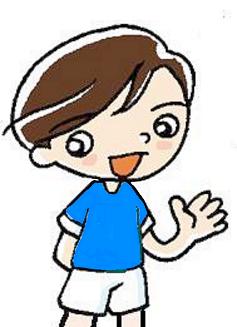 What colour is his T-shirt?
It is ________________.

What colour are his shorts?
They are _____________.
blue
white
Amy has_________
____________________.
a shirt 
  and a skirt
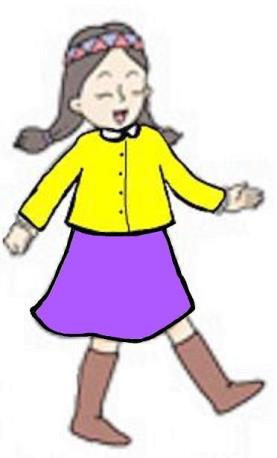 What colour is her shirt?
It is _________________.

What colour is her skirt?
It is _________________.
yellow
purple
Grandma has_________
____________________.
a T-shirt 
    and a pair of pants
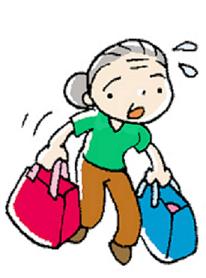 What colour ___ her T-shirt?
_____________________

What colour ____ her pants?
_____________________
is
It is green.
are
They are brown.